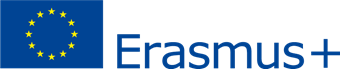 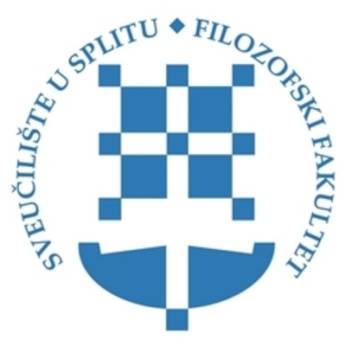 Irena Mišević
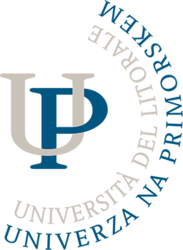 23.7.-27.7.2018.
domaćin:
Tina KADUNECErasmus koordinatorUniverza na PrimorskemCankarjeva 5,6000 KoperPedagoska fakulteta 
 tina.kadunec@pef.upr.si
PEDAGOŠKA FAKULTETA FACULTY OF EDUCATION Cankarjeva ulica 5, 6000 KoperTel.: +386 5 663 12 60Fax: +386 5 663 12 68website: www.pef.upr.sie-mail: info@pef.upr.siDean: Prof. Mara Cotič, PhD
rezultati mobilnosti:
Tijekom petodnevnog boravka na Pedagoškom fakultetu Sveučilišta Primorska u Kopru upoznala sam se sa sljedećim zaposlenicima Sveučilišta: 

Tina Kadunec, Erasmus koordinatorica
Prof. Mara Cotič, dekanica fakulteta
Andreja Sopič, Promocija fakulteta i organizacija događaja i
mag. Nataša Gržinić, Fakulteta za turistične študije Portorož


Prilikom obilaska sastavnice Sveučilišta u Portorožu (Fakulteta za turistične študije), u pratnji domaćina, prezentirala sam naše Sveučilište i Fakultet zajedno sa kolegama iz Kragujevca i Jagodine, iz Srbije, i kolegama iz Kine, sa Filozofskog fakulteta u Pekingu.
Zaključeno je da postoji interes za suradnjom sa NR Kinom, osobito u području učenja njihovog jezika u našoj domovini.
preporuke:
praktični savjet svima koji namjeravaju posjetiti Sveučilište u Kopru: cijene smještaja u sezoni/predsezoni su više nego u drugim periodima godine, pa treba na vrijeme rezervirati sobu u studentskom domu, koji je povoljniji, ali i na lokaciji na svega nekoliko koraka od Pedagoške univerze, blizu Rektorata i u užem centru grada